Selection
8.6
Starter
Define natural selection

 Individuals with particular characteristics have a greater chance of survival than individuals without those characteristics, which are therefore more likely to breed and pass on the genes for these characteristics to their offspring. Over many generations these characteristics increase in frequency.
Learning Objectives
Describe how reproductive success affects allele frequency
Define selection
Explain stabilising and directional selection

Success Criteria
You can define natural selection
You can order the stages of selection
You can complete an exam question
Allele Frequency and Reproductive Success
Cut out the statements and arrange them into a flow chart to show the stages of how reproductive success will affect allele frequency
Answers
Organisms in a population produce offspring
There is competition between offspring to survive
These members of the population will have a variety of alleles
Those members with certain alleles will be better able to survive the competition
These members survive better, live longer and produce more offspring
Successful individuals pass on their alleles, likely passing on the advantageous ones
Over many generations there will be more individuals with advantageous alleles
So, the frequency of the advantageous alleles will increase
Different types of Selection
Different types of selection lead to different frequency patterns: Stabilising Selection and Directional Selection are types of natural selection that affect allele frequency in different ways.
Stabilising Selection
Favours average individuals
Individuals with alleles for characteristics towards the middle of the range are more likely to survive and reproduce
Occurs when the environment is stable
E.g. Mammalian fur length
Example (1) of Stabilising Selection
In any mammal population there is a range of fur length
In a stable climate, having the fur at the extremes of this range reduces the chances of surviving as it is harder to maintain the correct body temperature
Animals with alleles for average fur length are the most likely to survive, reproduce and pass on their alleles. 
These alleles increase in frequency. The proportion of the population with average fur length increases and the range of fur length decreases.
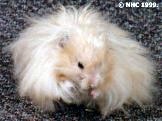 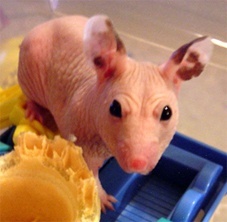 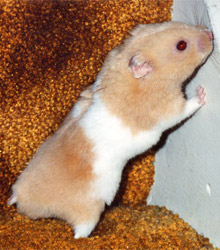 A Graph To Show Stabilising Selection
PARENTS
OFFSPRING
Total population
Breeding population
No. of individuals
No. of individuals
Short         Fur length      Long
Short         Fur length      Long
Directional Selection
Favours individuals at one side of the mean
Individuals with alleles for characteristics of an extreme type are more likely to survive and reproduce
This could be a response to environmental change. It causes genetic change in the population.
Example (1) of Directional Selection
Cheetahs are the fastest animals on land. 
It is likely that this characteristic developed through directional selection, as individuals that have alleles for speed are more likely to catch prey then slower individuals. 
So they are more likely to survive, reproduce and pass on their alleles. 
Over time the frequency of alleles for high speed increases and the population becomes faster.
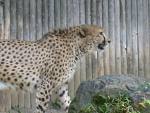 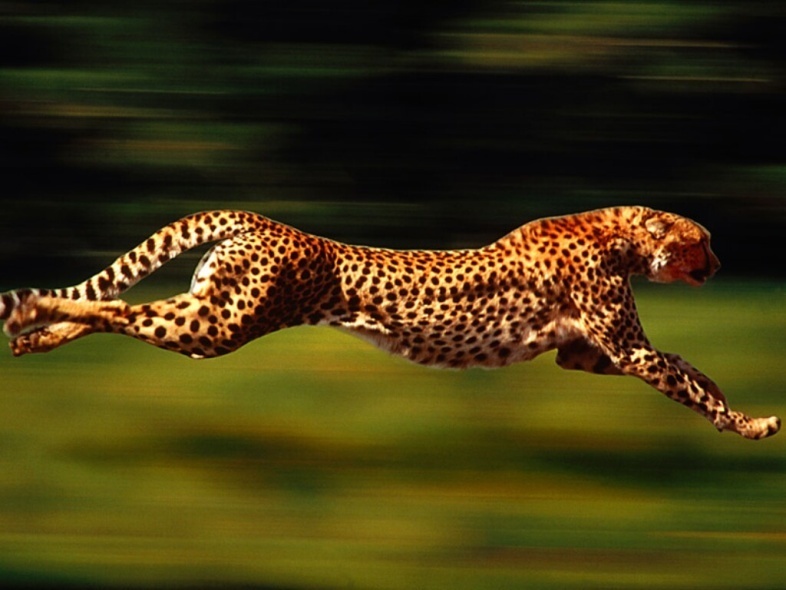 FIT
FAT
A Graph To Show Directional Selection
PARENTS
OFFSPRING
Total population
Breeding population
No. of individuals
No. of individuals
Slow            Speed           Fast
Slow            Speed           Fast
You will need to be able to interpret data relating to the effect of selection – Describe and explain how and why the frequency has changed.
For example, there are two common forms of the peppered moth in the UK – one dark coloured and one pale coloured (industrial melanism). 
The allele for dark colouring is dominant (M) over the allele for pale colouring (m). 
The following table shows how allele frequency in a population of peppered moths changed between 1852 and 1860 as the number of coal powered factories in the area increased.
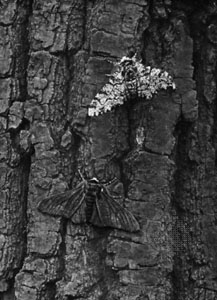 The frequency of the m allele (pale) decreases from 0.75 to 0.39 as the number of factories increases from 1852 to 1860. So the frequency of the M allele (dark) must increase from 0.25 to 0.61 (remember from the Hardy Weinberg equilibrium p + q = 1).
As the allele frequencies are changing, it is likely that there is selective pressure for dark colouring. This could be because of pollution; more factories means more pollution, which darkens buildings etc. The dark coloured moth would be better camouflaged making them more likely to survive, reproduce and pass on the M allele (dark).
Task – Exam Q
1.	(a)	(i)	Time interval of 1 month / too long;
			Large number of mice born / added to the population in this time /die / lost from population;
		OR
	12 hours is too short a time;
	For mice to mix in population / be recaptured;
		OR
	In non-seed years number of mice is small;
	So may not catch any / any marked mice;	2
	Reject answers about points not covered in the question.
 
	(ii)	Number of captures will vary with number of traps set /number of traps varies;Standardises results;Allows results to be compared;	2 max
(b)	(i)	Less than 5% / 1 in 20 probability;Of results being due to chance / luck;Accept converse argument relating to biological significance.	2
 
	(ii)	More food;Therefore mice able to produce more young / more mice survive;							2
 
	(c)	(i)	Mass will vary with sex / one sex is lighter / heavier /		females may be pregnant;										1
 
		(ii)	Tooth wear linked to age / diet;
		Confines sample to adult mice / mice eating same food;
		Otherwise age / food contributes to variation / mass;								2 max
(d)	(i)	Smaller surface area to volume ratio;
			So lose less heat;     OR
			More (subcutaneous) fat;
			Insulation;	         OR
			More respiration;
			More heat produced;	2 
		(ii)	Variation in size is genetic;
			Selection for / against one extreme (general point not related to data) / for large mice 		/ against small mice;
			Only larger mice will (survive and) breed / pass on genes;
			Leads to increase in mean mass;
			In cold conditions (related to figure);	3 max
 
	(e)	(i)	Grey by grey;Produces some black;	2 
		(ii)	Find frequency / percentage / proportion of black mice;  Square root;  Use Hardy-Weinberg equation;	2 max
									[20]